IMPLEMENTATION OF BIOLOGICAL WEAPON CONVENTION(BWC) IN QATAR
Dr NaserAli Al-Ansari
Consultant Medical Microbiologist & Infection Control 
Al Wakra Hospital - HMC
Qatar
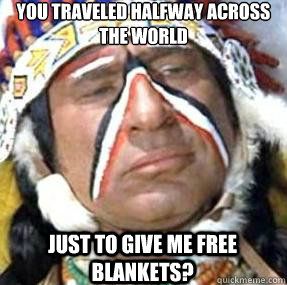 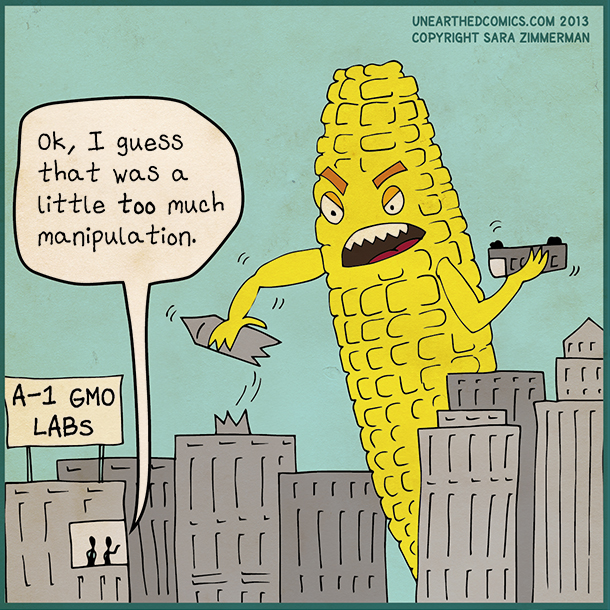 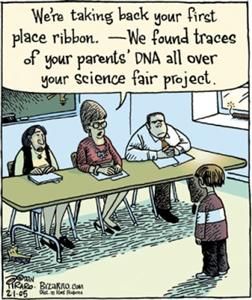 Article IV 

Each State Party to this Convention shall, in accordance with its constitutional processes, take any necessary measures to prohibit and prevent the development, production, stockpiling, acquisition, or retention of the agents, toxins, weapons, equipment and means of delivery specified in article I of the Convention, within the territory of such State, under its jurisdiction or under its control anywhere.

 
Article IV 
To take any national measures necessary to implement the provisions of the BWC domestically.
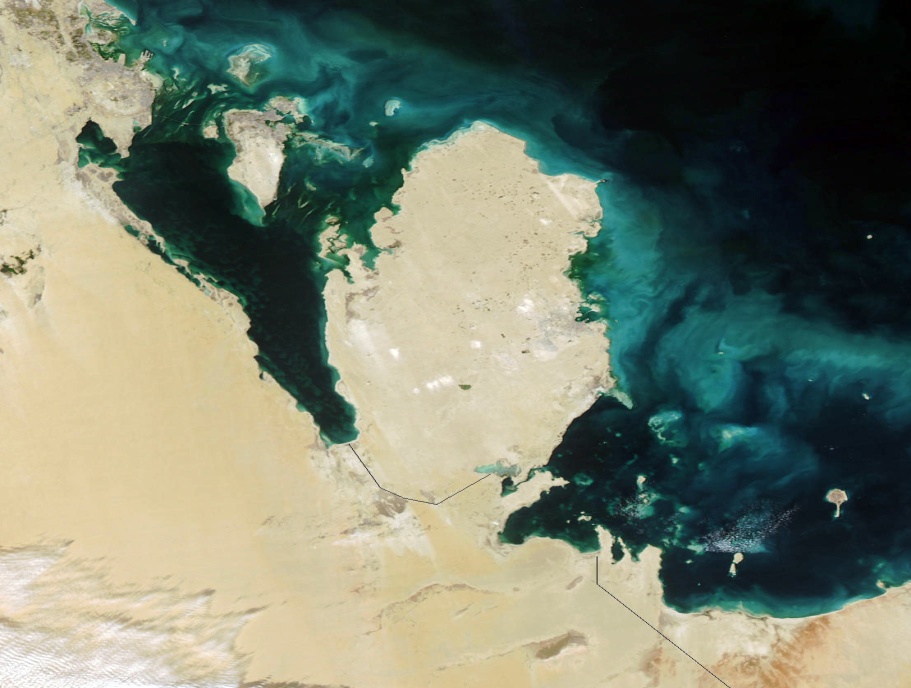 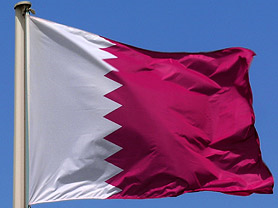 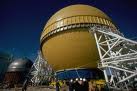 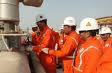 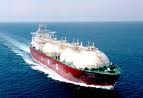 Confidence-Building Measures (CBMs)
These consist of annual exchanges of data and information, as well as declarations of past and present activities of relevance to the Convention.

The measures include:
Measure A, Part 1 
 Exchange of data on research centres and laboratories that meet very high national or international safety standards (WHO BL4/P4). 

Measure A, Part 2 
Exchange of information on national biological defence research and development (R&D) programs, including declarations of facilities where biological defence R&D programs are conducted. This measure also includes information relating to contractors and on available publications.
Measure B 
Exchange of information on outbreaks of infectious diseases and similar occurrences caused by toxins that seem to deviate from the normal pattern. 

Measure C 
 Encouragement of publication of results of biological research directly related to the Convention and promotion of use of knowledge.

Measure D 
Active promotion of contacts between scientists, other experts and facilities engaged in biological research directly related to the Convention, including exchanges and visits for joint research on a mutually agreed basis.
Measure E  
Declaration of legislation, regulations and other measures including exports and/or imports of pathogenic micro-organisms in accordance with the Convention. 

Measure F 
Declaration of past activities in offensive and/or defensive biological R&D programmes since 1 January 1946. 

Measure G 
Declarations on vaccine production facilities, licensed by the State Party for the protection of humans.
Form A Part 1

Exchange of data on research centres and laboratories1
1. Name(s) of facility2 Health Protection Agency, Colindale
2. Responsible public or private Health Protection Agency (a non-departmental
organisation or company public body of the UK Department of Health)
3. Location and postal address 61 Colindale Avenue,London,NW9 5HT,England
4. Source(s) of financing of the reported activity, including indication if the activity is wholly or partly financed by the Ministry of Defence
The Department of Health funds this activity as part of its finance of the Health
Protection Agency’s Centre for Infections at Colindale, London NW9
5. Number of maximum containment units within the research centre and/or laboratory, with an indication of their respective size (m2)
1 high containment unit: 30m2
6. If no maximum containment unit, indicate highest level of protection
Not Applicable
7. Scope and general description of activities, including type(s) of micro-organisms and/or toxins as appropriate
Laboratory is used to provide diagnostic services for Herpes B; viral haemorrhagic fever infections: Lassa fever, Ebola, Marburg, Congo-Crimean haemorrhagic fever; avian influenza and SARS. To support diagnostic services a programme of applied diagnostic research and development is conducted
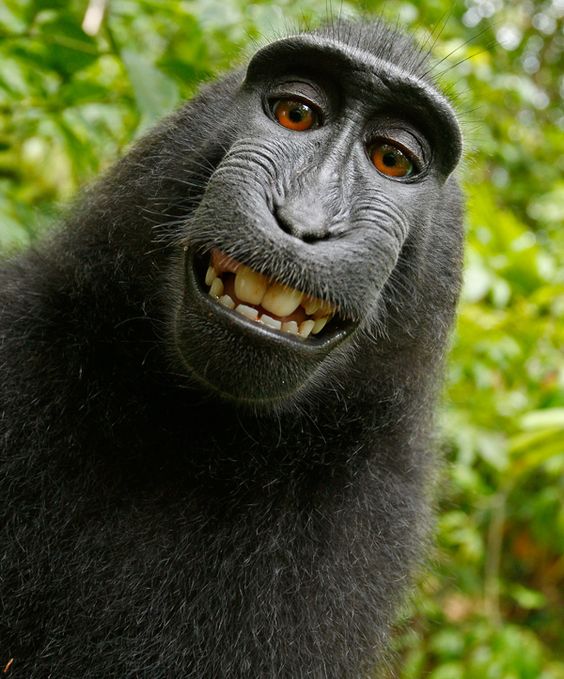 UNSCR 1540
Urges States to take preventative measures to mitigate the threat of WMD proliferation by non-state actors
 States required to
 Establish and enforce legal barriers to acquisition of WMD by
terrorists and states
Submit reports to the 1540 Committee on efforts to comply

 Paragraph 3 is the key provision that supports biosecurity

 “Take and enforce effective measures to establish domestic controls
to prevent the proliferation of . . . biological weapons . . .; including by
establishing appropriate controls over related materials”

• Develop and maintain appropriate effective measures to account for and secure such items in production, use, storage or transport

• Develop and maintain appropriate effective physical protection measures
WORLD HEALTH ORGANIZATION ( WHO)
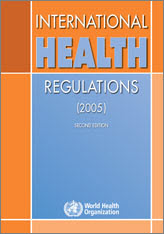 Infectious disease surveillance
Diagnostic laboratories
National preparedness
Response
Governance - Medical Research
Source: HMC E-Learning Research Module, 2015
Oversight of science

Institutional review board

Awareness raising symposium
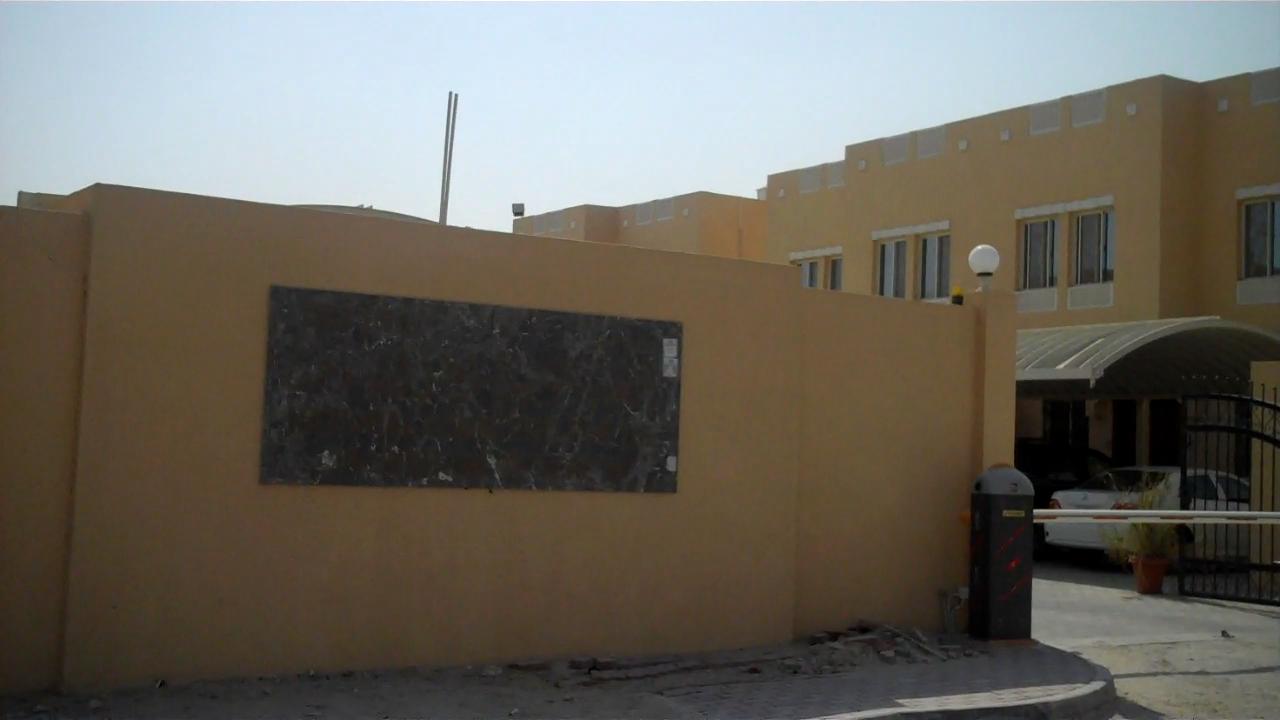 The National Committee for the Prohibition of Weapons
Established in the Ministry of Defense as a standing committee pursuant to resolution no. (26) Of the Cabinet for the year 2004, later was amended by the resolution no. (45) For the year 2007.


The establishment resolution has stated the formation of the committee board as follows : two  representatives from the  Ministry of Defense (the committee head , his deputy ) and  nine members representing the Ministry of Foreign Affairs, the Ministry of Interior, the Ministry of Energy and Industry, the Ministry of Public Health, the Ministry of Municipality , the Ministry of Environment, Cabinet's General Secretariat, Hamad Medical Corporation and Customs & Ports General Authority) .

An officer from the ministry of defense was appointed as the committee’s secretary general.
SCOPE OF WORK
1-Providing advice to the relevant ministries and governmental bodies, on the field of prohibition of all forms of weapons including nuclear, biological, toxic, chemical and conventional weapons.

2- Studying the draft international conventions on the prohibition of weapons and shape an opinion on suitability to join

3-Working on achieving the mentioned objects of the global treaties related to the prohibition of all forms of weapons which the country has joined and approved.

4-Suggesting the necessary legislations and procedures for the implementation of the global treaties related to the prohibition of weapons.

5-Revising the national legislation pertaining to the illegal trade of weapons and suggesting effective ways of enhancing and modifying them.

6-Preparing the reports pertaining to the prohibition of weapons which the State shall propose to the international committees in accordance with the relevant international treaties and resolutions.
7-Preparing and implementing the necessary awareness programs on the content of the international treaties pertaining to the prohibition of weapons.

8-Working as a center to ensure effective communications between the State and the Origination Prohibition Chemical Weapons , and the member States in the treaty for the prohibition of development, production, stockpiling and use of chemical weapons, and to work on their destruction .

9- Issuing certificates containing the data for the end user of the scheduled which are imported by a third party.

10- Monitoring and controlling the import, export, manufacturing, preparation, and consumption of the chemical substances that are listed in the treaty annexed chemical schedules, in addition to some discrete organic chemicals or those containing phosphorus or sulfur or fluoride(as defined in the convention).

11-The quarantine of the banned substances which are listed in the schedule appended to the CWC, until a decision is made in their regard.

12-Giving opinion on the applications to obtain licenses to conduct any of the works or practices mentioned in article 4 of the law no. (17) Of the year (2007).

13- Participating in the international and regional conferences and meetings relevant to the prohibition of weapons.
Laws & Legislations
1 - Establishment of the committee resolution No. 26 of year 2004 and modified by the resolution 45 in 2007.

2 - Chemical Weapons Act No. 17 for the year 2007.

3 - Draft amendment of the Chemical Weapons Act. (At issuance stage)

4 - Draft of biological weapons Act. (At review stage)

5 - Draft of the National program for controlling Nuclear Materials. (At review stage)



Chemical weapons legislation (law) was the first..Why?
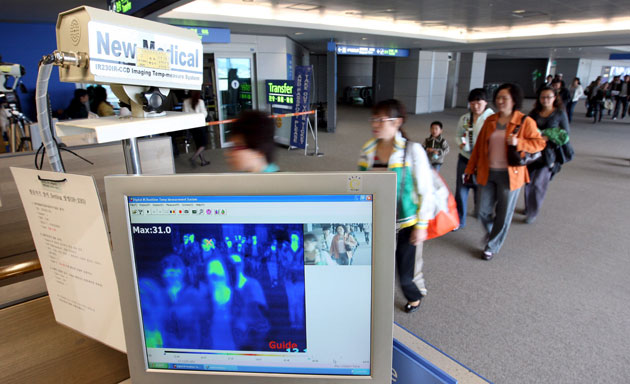 Definition
 
“Biosecurity measures protect infectious agents and toxins against theft or sabotage”

“Biosafety practices are designed to protect laboratory workers, the public, and the environment from accidental exposure to infectious agents and toxins”
Biosecurity and Biosafety
Biosecurity situation in Qatar

Inspection of academic animal and human laboratories

Letters sent to

Hamad Medical Corporation

Ministry of environment

Qatar University
The Australian group
Informal forum of countries
created in 1985
harmonisation of export controls

Participants

Australia , Belgium, Canada, Cyprus, Denmark, France
Greece, Iceland, Italy, Argentina,  Korea, Austria, Lithuania, Bulgaria , Malta, Croatia , New Zealand
Czech , Poland, Estonia , Romania, Finland , Slovenia
Germany ,Sweden, Hungary , Turkey, Ireland, United Kingdom, Japan
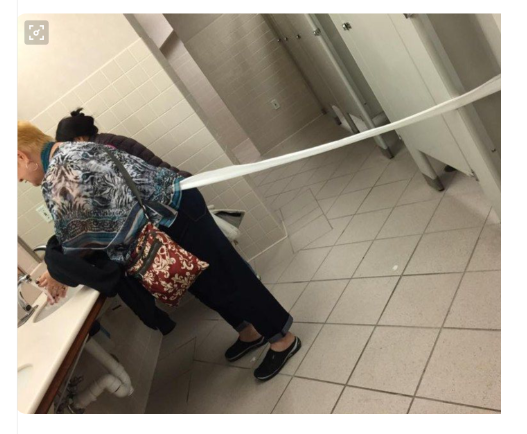 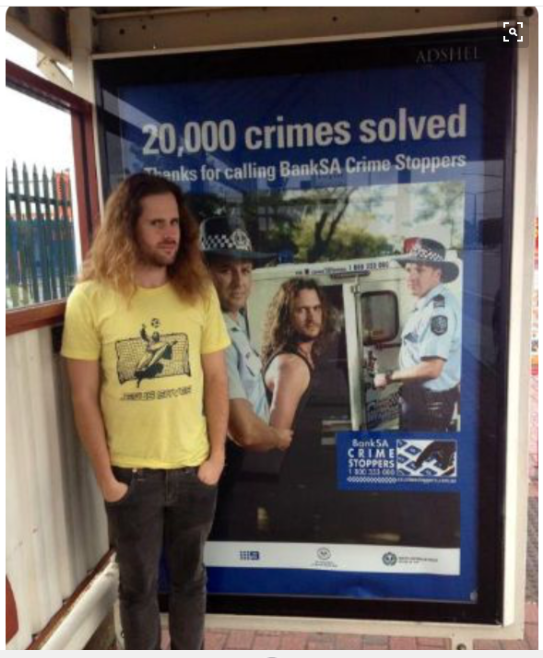